STRESSES
Where are the stresses?
Do you want some ice-cream?
She’s doing her homework
Where do you come from?
How old are you?
What’s your name?
Where are the STRESSes?
DO you WANT some ICE-CREAM?
She’s DOing her HOMEwork
WHERE do you COME from?
HOW OLD are you?
WHAT’S your NAME?
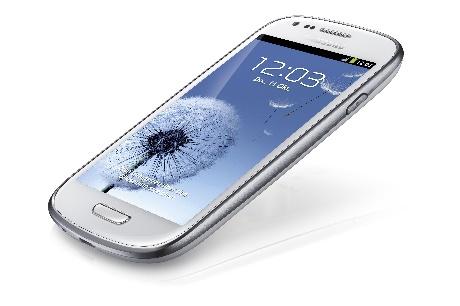 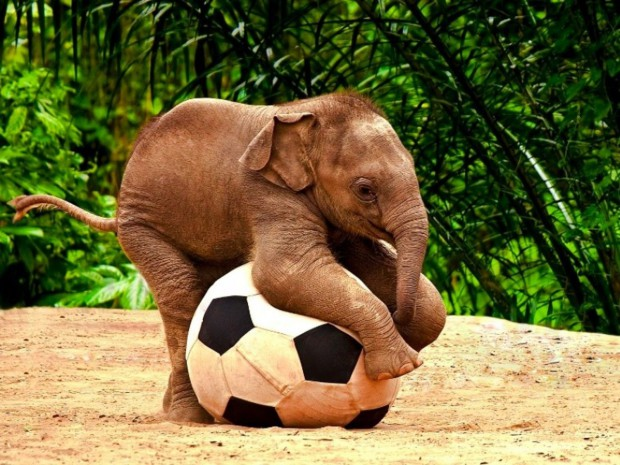 elephant	
balloon      
computer    
banana	
mobile	
transformer		
kangaroo	
goalkeeper	
cauliflower  
empeefour (MP4)
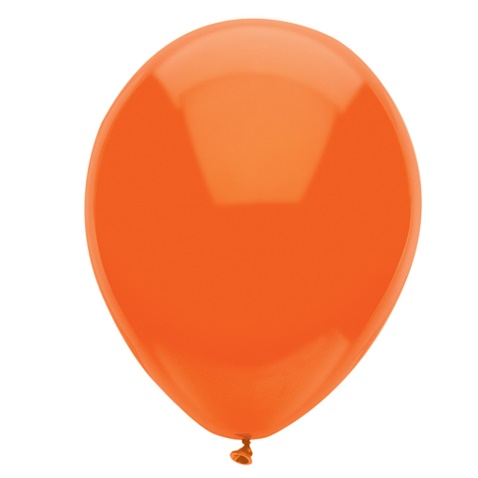 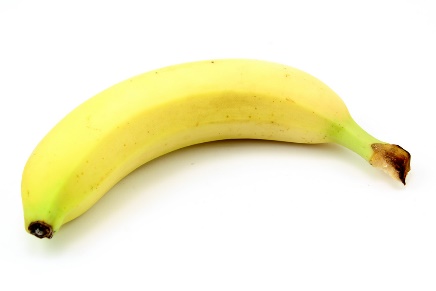 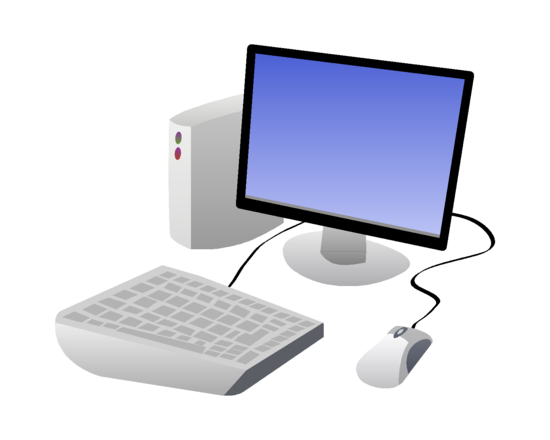 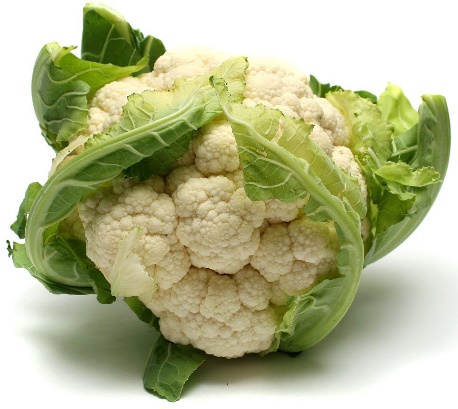 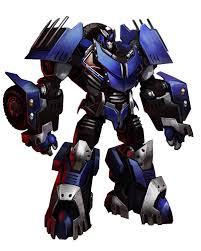 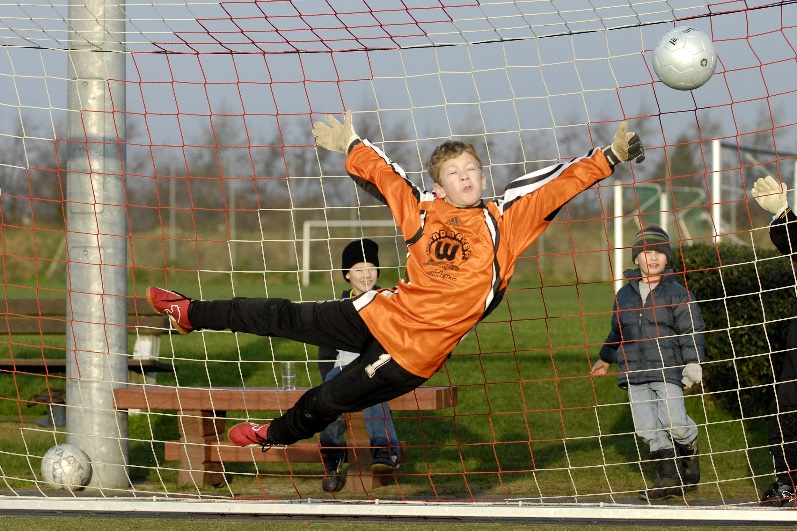 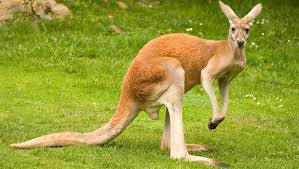 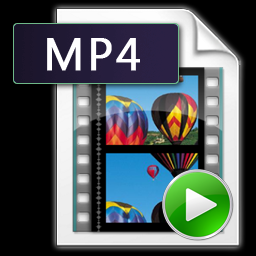 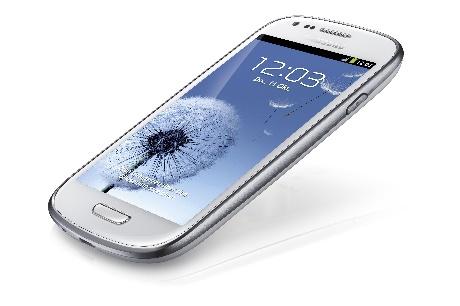 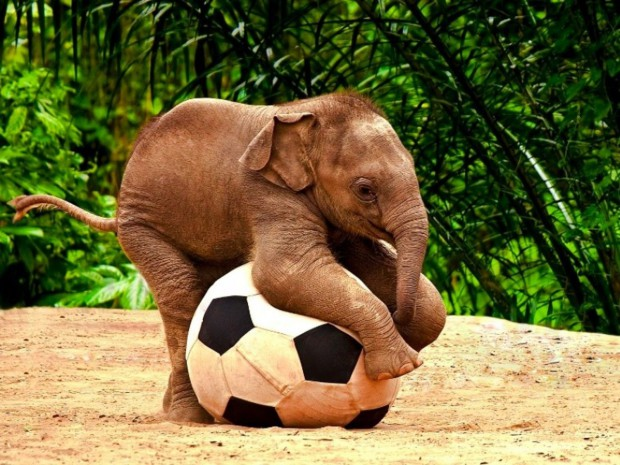 ELephant	
ballOON      
comPUter    
baNAna	
MObile	
transFORMer		
kangaROO	
GOALkeeper	
CAULiFLOWer  
empeeFOUR
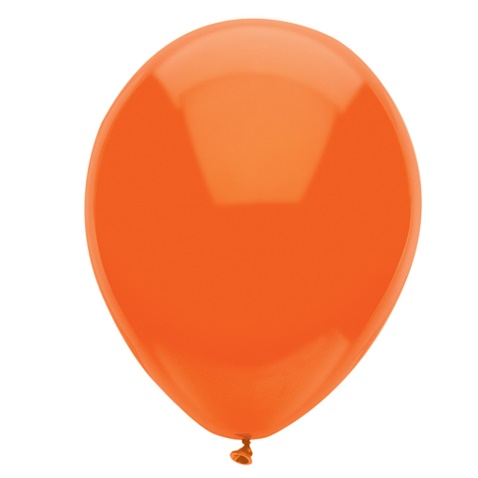 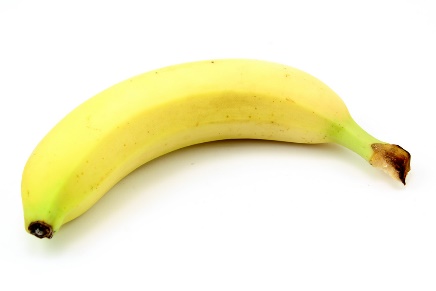 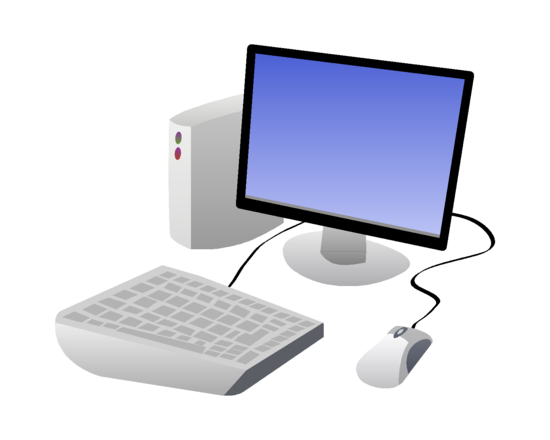 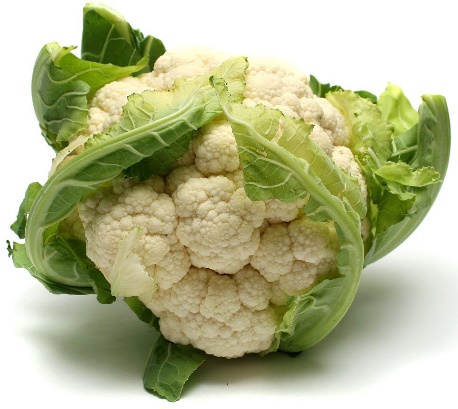 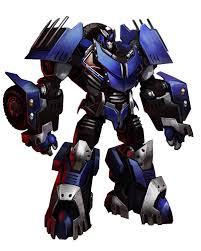 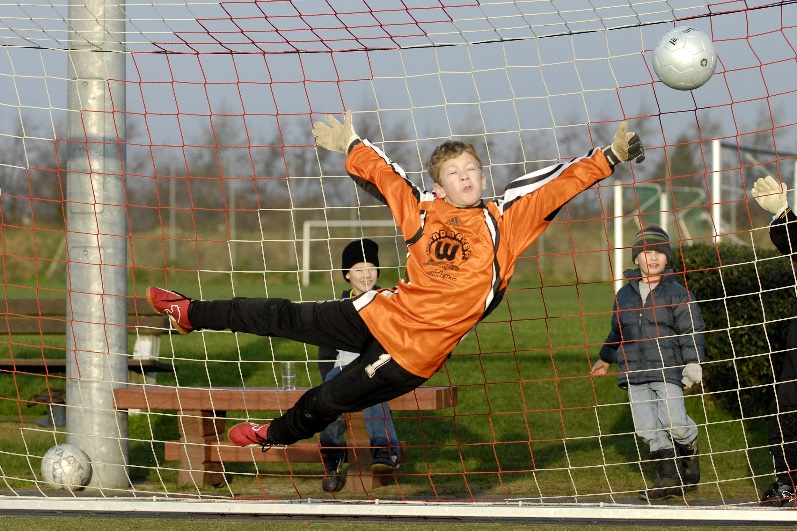 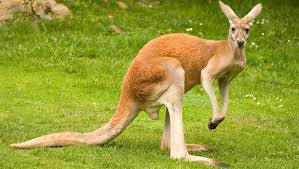 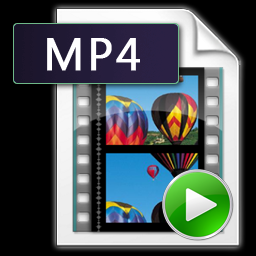